Instructions
Please delete this slide when saving your final file.
Please save your PowerPoint with the file name as [YourLastName]_LightningTalk2024 
Please enter the appropriate information pertaining to your Lightning Talk on the first slide
There is limit of 10 slides or less for your presentation INCLUDING the title slide. Each presentation has a strict 7-minute talk limit - please keep that in mind as you create your slides. 
Please use at least the final slide to address the 2024 Theme: Significance of Research and Scholarship – Why does your research or scholarship matter to you as an individual, your community, and/or your discipline?
Include the UIC Public Health logo on each slide.  
It is ok to customize the slide background, font, etc.
Please do not change slide size.
Please submit your slides as a PowerPoint file (.pptx) – SPH ORS staff will be using these to prepare a master PowerPoint file for the event. 
Slides should be submitted using this form.
Please email sph-research@uic.edu for additional questions.
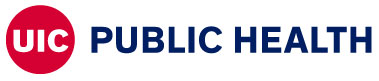 [Lightning Talk Title][Presenter Name][Co-authors, if applicable]
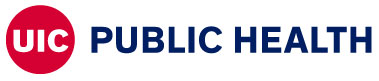 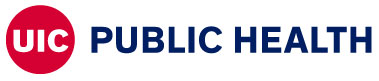 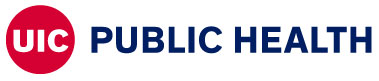 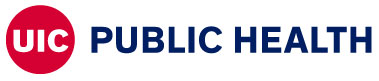 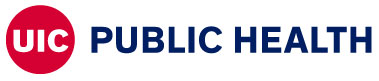 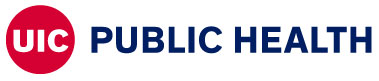 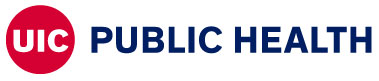 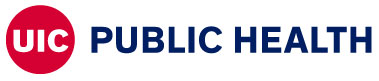 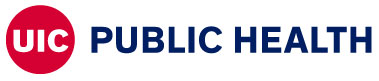 Significance of Research and Scholarship
Please use this slide to communicate to the audience why the research you are presenting on matters to yourself, your community, and/or your discipline as a whole.  
Please highlight the importance of research in this area and how you as an individual, your community, or discipline can spread awareness and inform the general public about your research topic. 
This is also a great space to comment on areas of improvement or future work that can be carried out based on the topic you are presenting on.
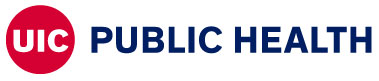